Direct Claims Self Service (DCSS)DoDProposed Approach, presented Nov 2021
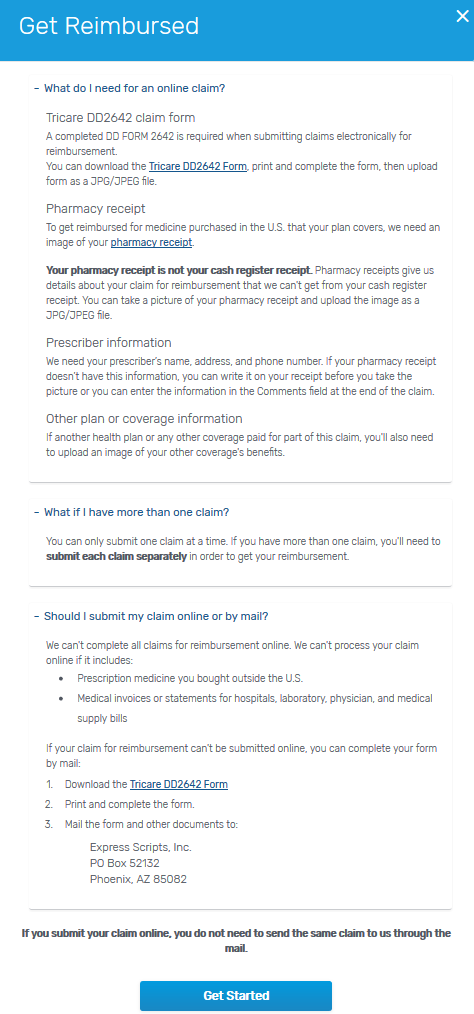 Informational Claim Page
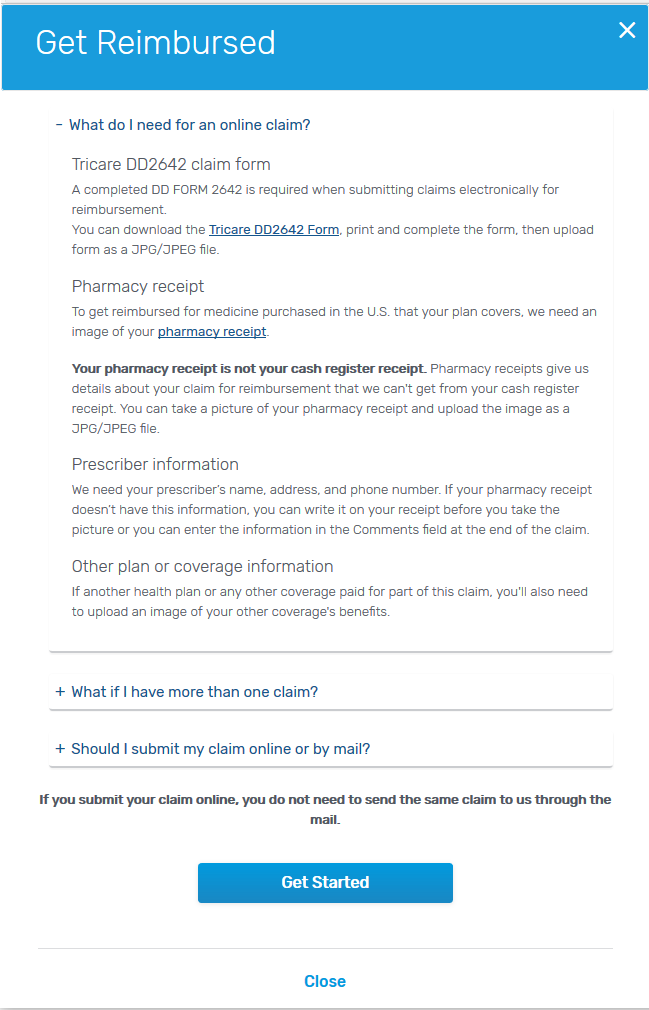 Requirements
Beneficiaries can submit an electronic direct claim if:
It is a single-ingredient drug 
It is a compound drug 
It was purchased in the US 
Coordination of benefits (COB)
They are registered on express-scripts.com
Starting a Direct Claim – Select Your Claim
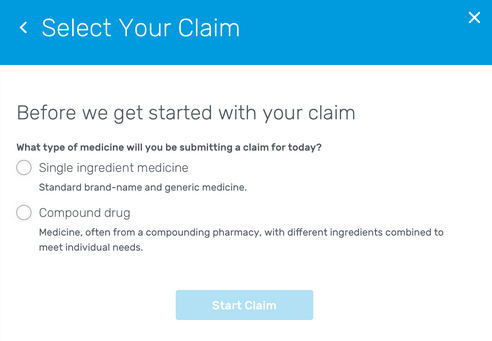 Select claim type:
Single-ingredient medicine 
Compound drug
Starting a Direct Claim – Regular vs COB
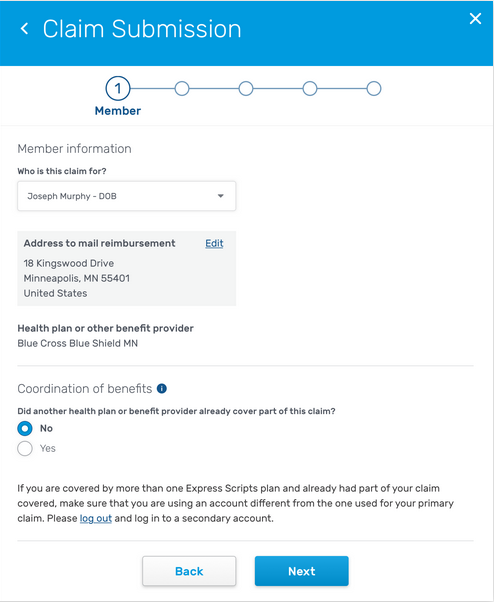 Regular vs COB (Coordination of Benefits) claim
By selecting Yes or No beneficiary indicates claim type
Starting a Direct Claim - Regular
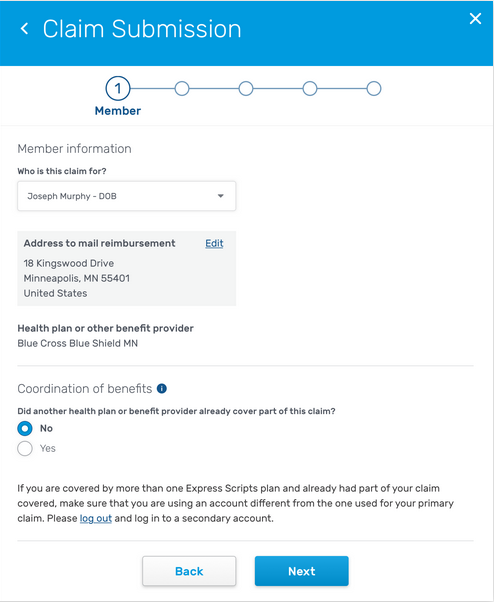 Getting Started (regular claim)
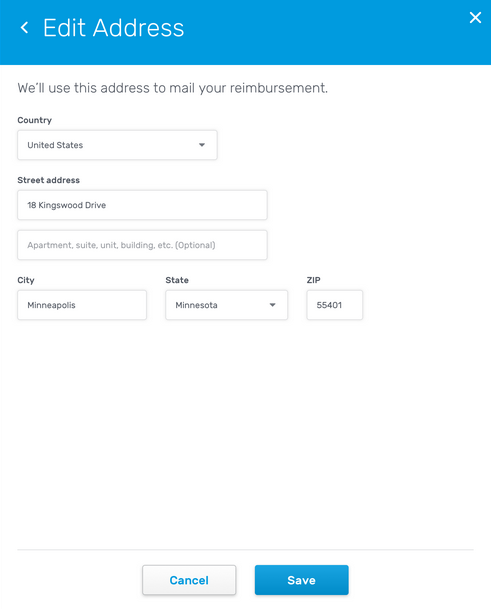 Beneficiaries eligibility address is the default address.
The address can be changed but will only be used for reimbursement.
The beneficiary can’t submit the claim under any other benefit except the one they are logged in under.
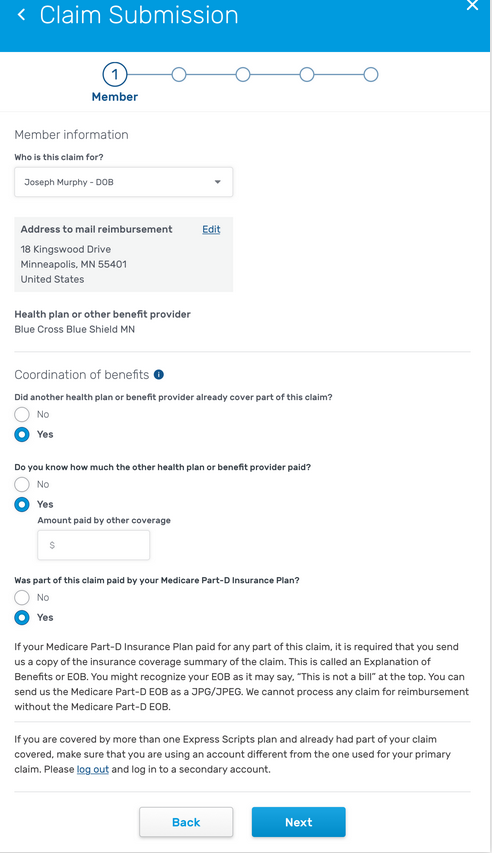 Starting a Direct Claim - COB
Getting Started (Coordination of Benefits claim)
Beneficiary can submit an electronic claim for a COB, where they have their Rx claim already covered by their primary coverage and they're submitting it under a secondary coverage.
Prescription Information
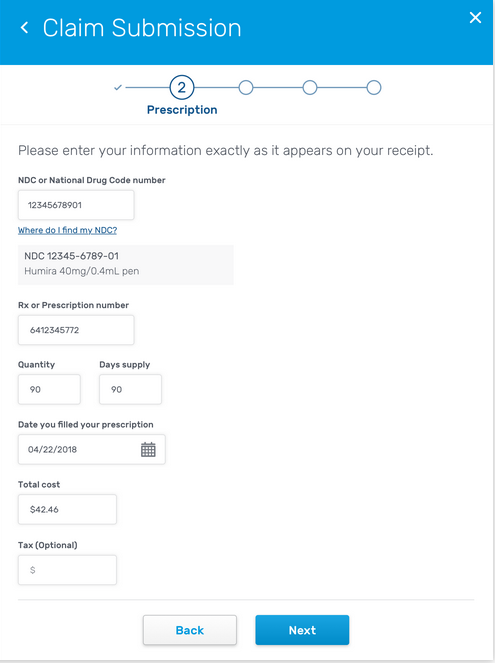 Completing each step – Single ingredient drug
Beneficiary enters all the information from their pharmacy receipt.
A progress bar lets them know where they are in the process.
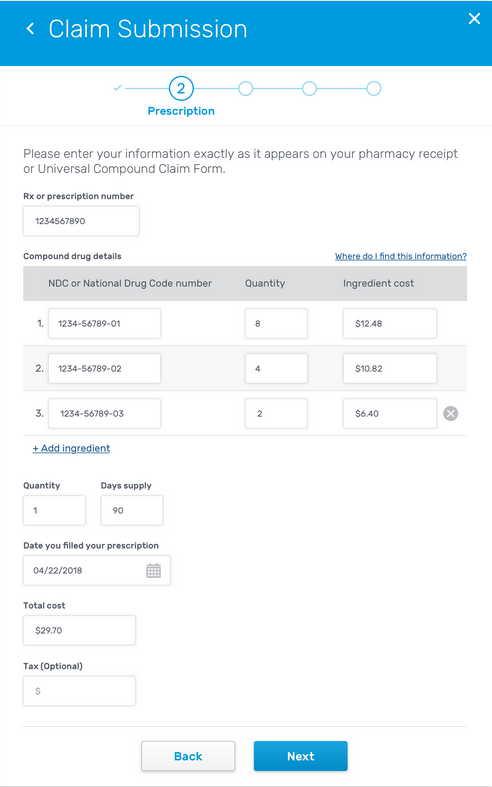 Prescription Information
Completing each step – Compound drug
Beneficiary enters all the information from their pharmacy receipt or Universal Compound Claim Form.
A progress bar lets them know where they are in the process.
Contextual Help
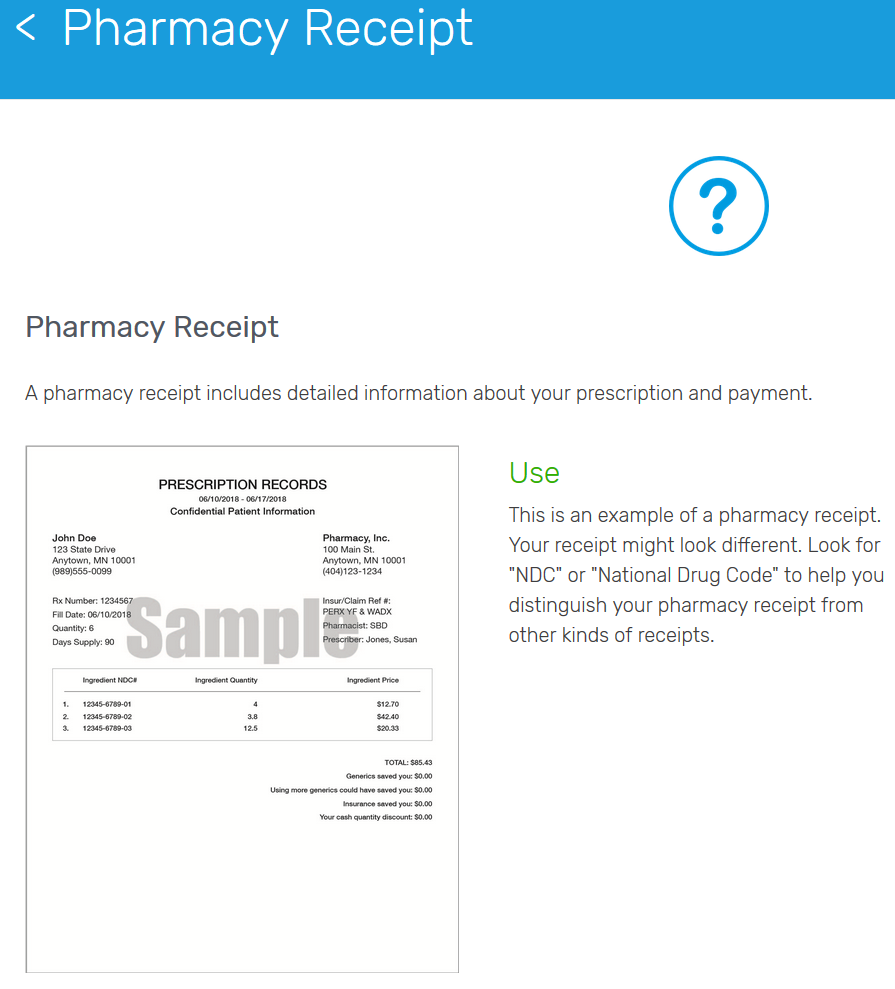 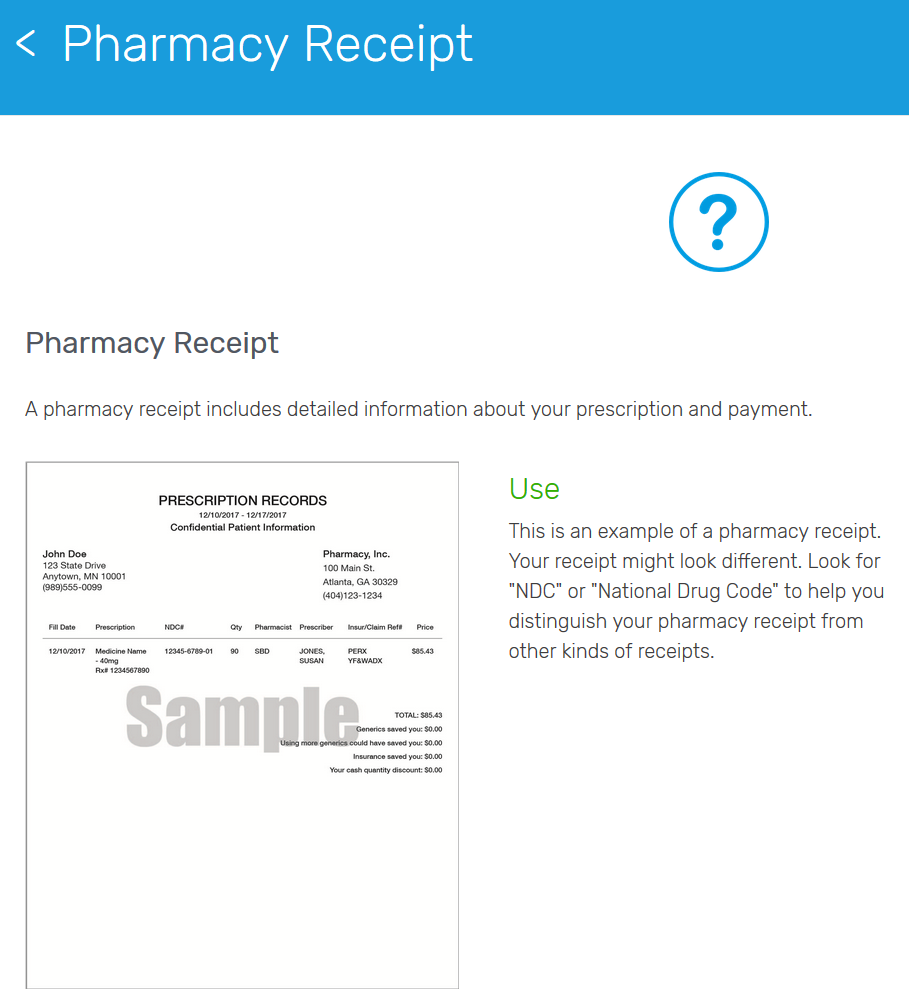 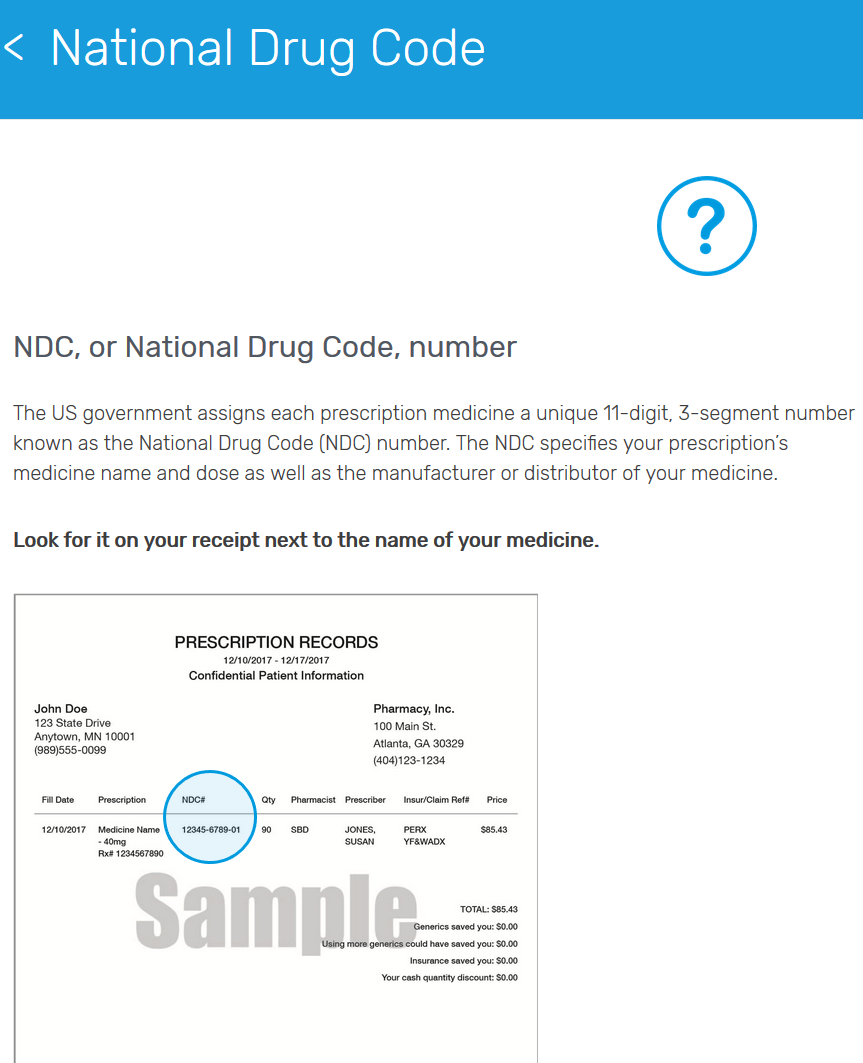 Beneficiaries are given contextual help throughout the process, showing them where different fields can be found on a typical pharmacy receipt.
This will help in reducing beneficiary abandonment and confusion.
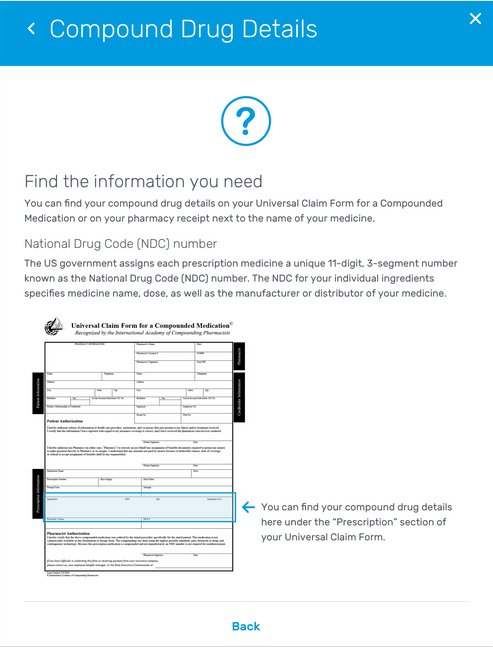 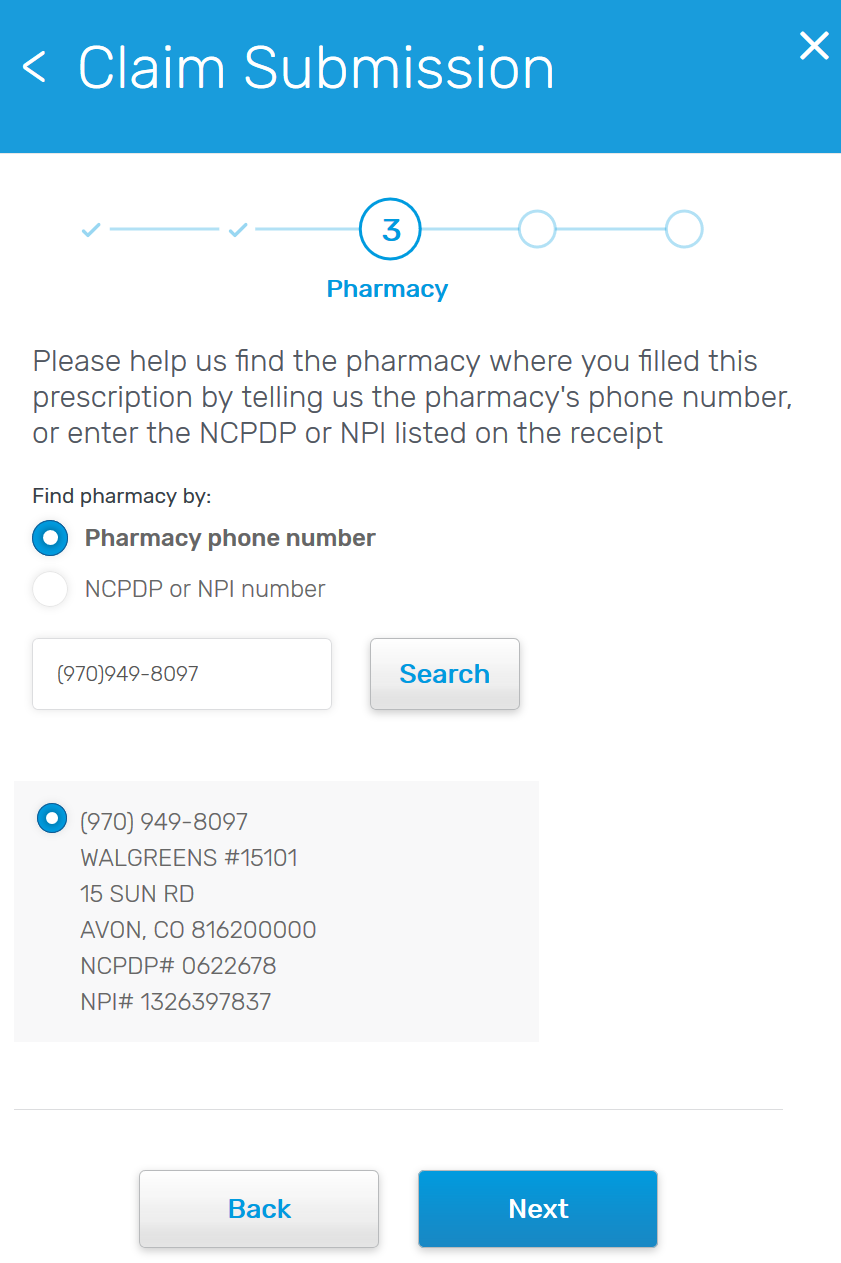 Retail Pharmacy
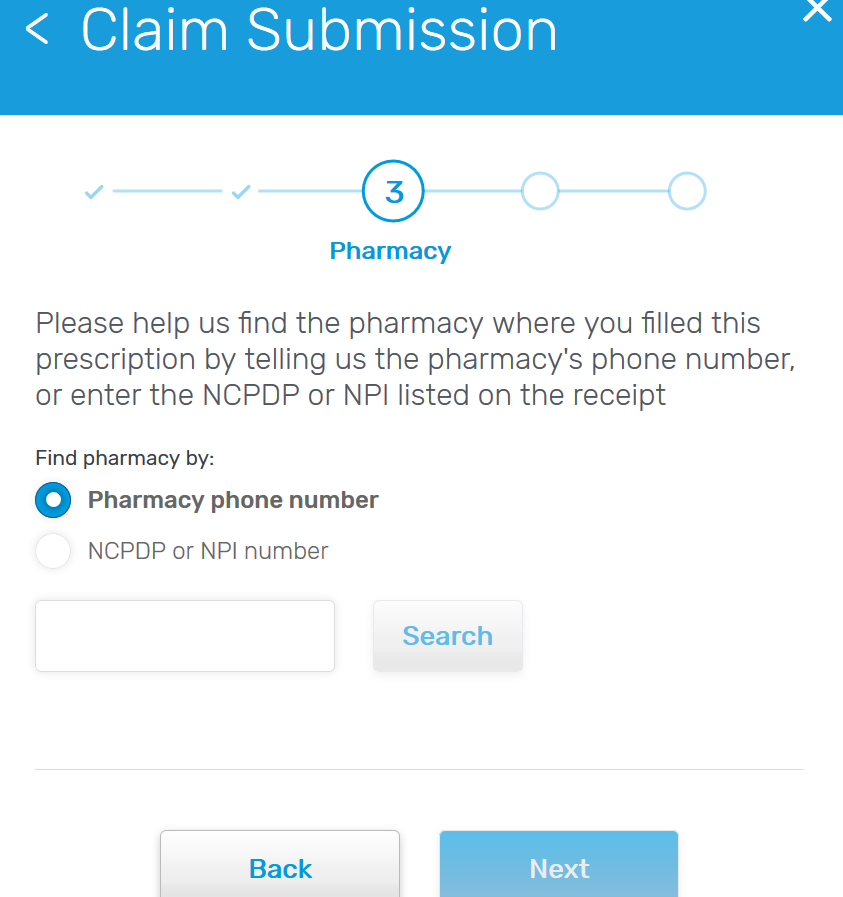 Beneficiary enters a NCPDP or NPI number from their receipt 
OR
They must enter the phone number of the pharmacy that filled the Rx
Retail Pharmacy
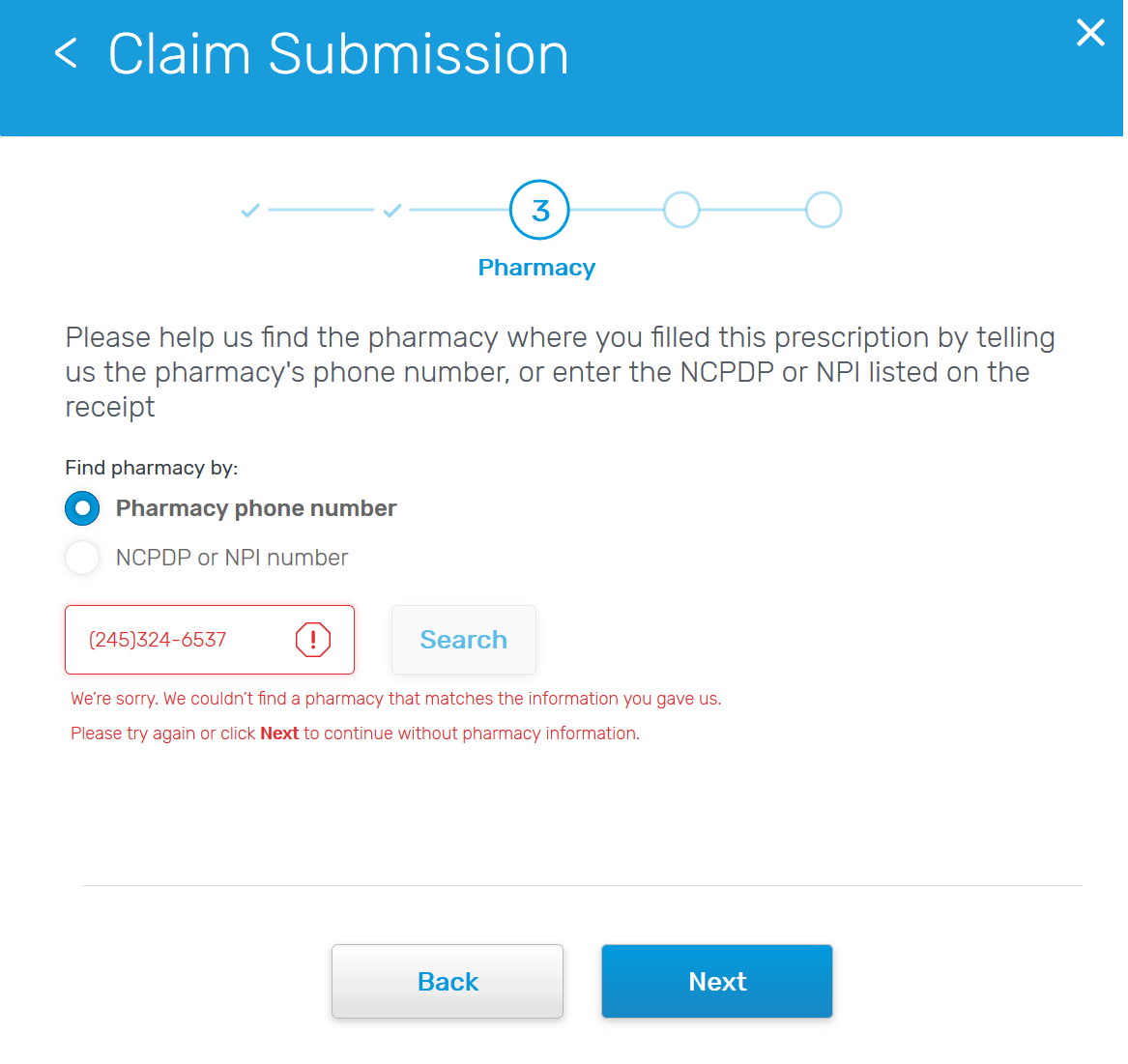 If no pharmacy returned for entered phone number or NPI, beneficiary can proceed with claim submission without pharmacy.
In this case default pharmacy information will be passed to the back-end by the system.
Receipt Upload
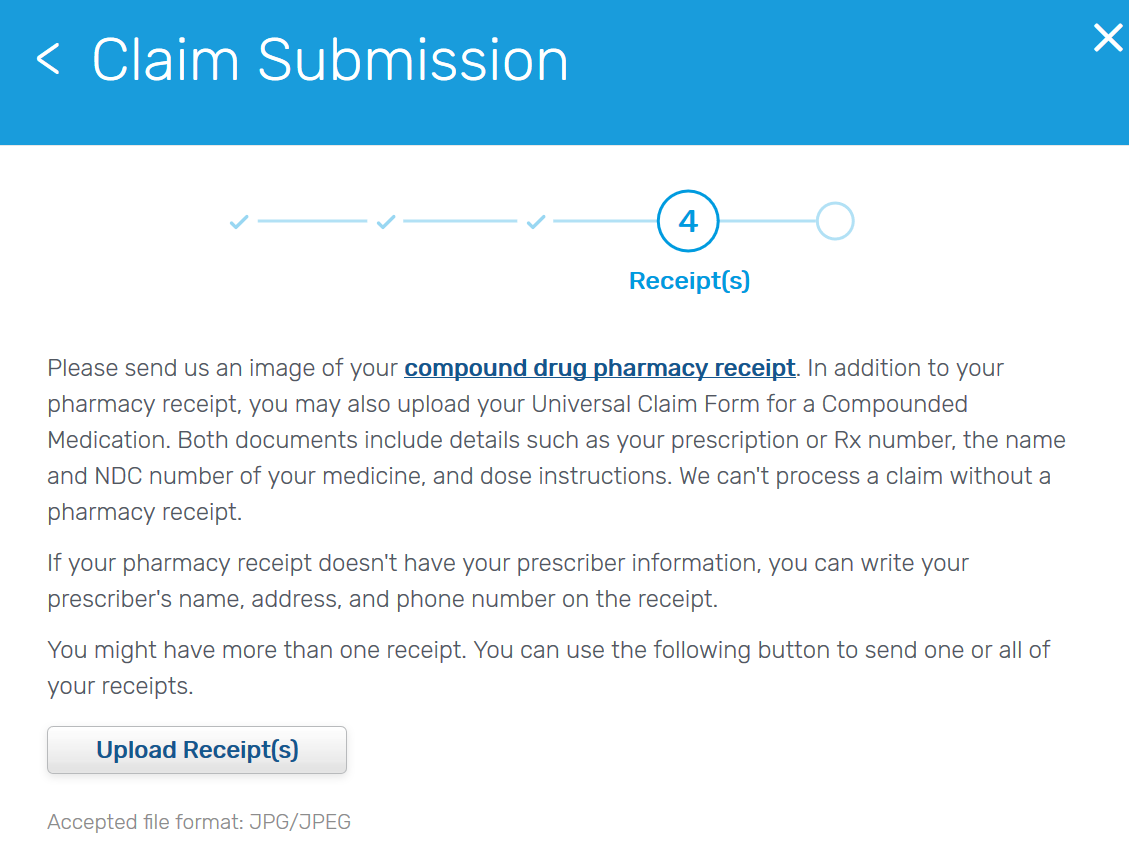 The beneficiary must upload at least one receipt to attach to the claim.

Please note: Currently, beneficiaries are only able to upload JPG/JPEG files. We will be extending this to additional files in the future.
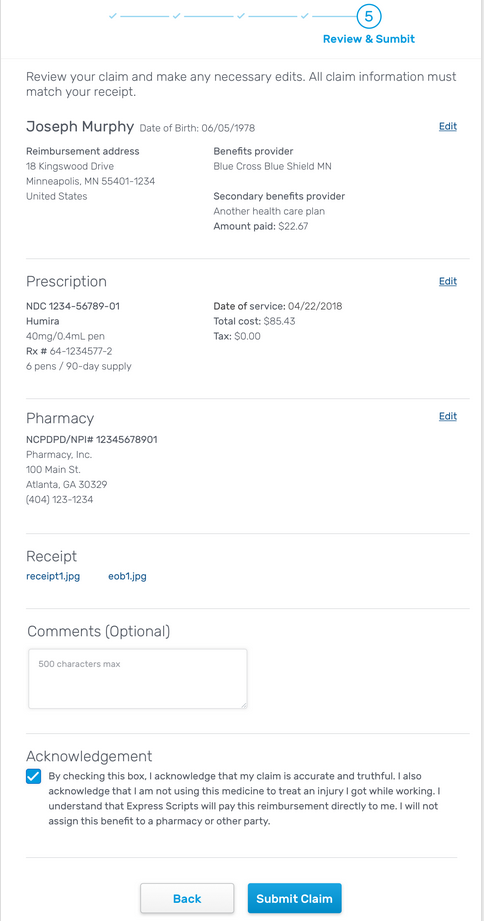 Review & Submit
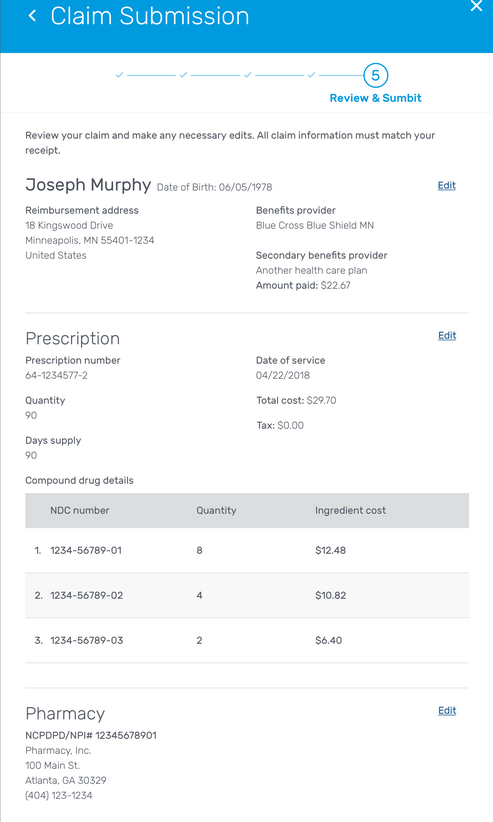 Beneficiary has the opportunity to make edits, view the receipt they’ve uploaded and submit their claim.
The beneficiary must agree to the legal terms before they can submit the claim.
Compound vs Single Ingredient drug view
Close Prompt
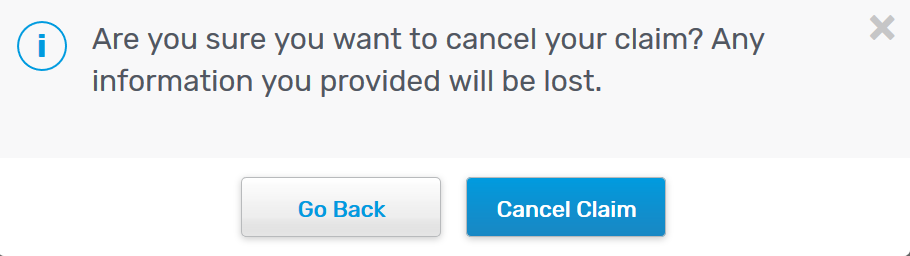 If the beneficiary chooses the close button at any point, the beneficiary will receive this message asking them if they wish to close out of the application.
Confirmation
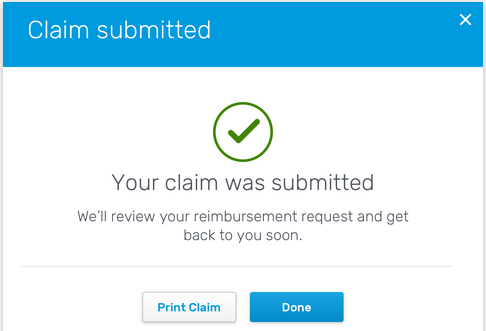 Beneficiary can print the claim information that they submitted, if desired.
Once beneficiary clicks Done, the application closes and the beneficiary is returned to the member website page they started from.
Pending Additions
The following will be presented on a new screen, either at the beginning of the process or the final submission screen:
Privacy Act Statement
OMB Approval Number
OMB Approval Expiration Date
Agency Disclosure Notice